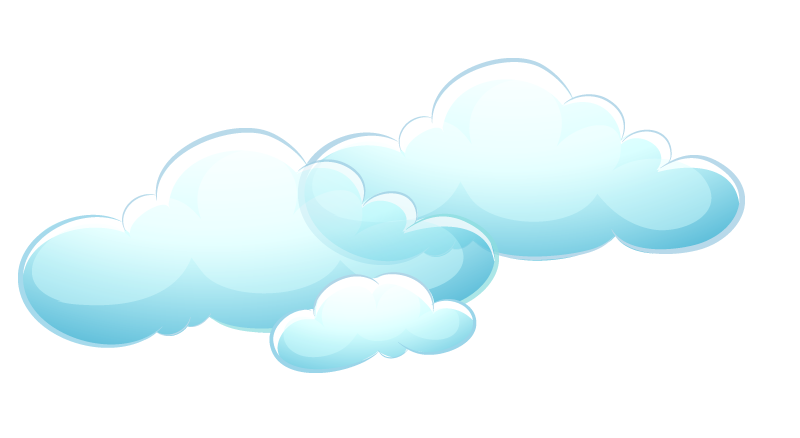 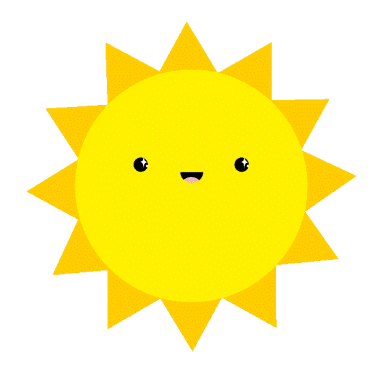 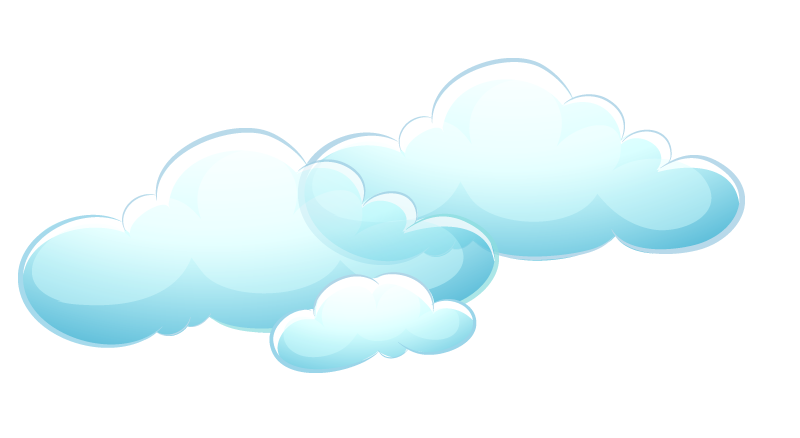 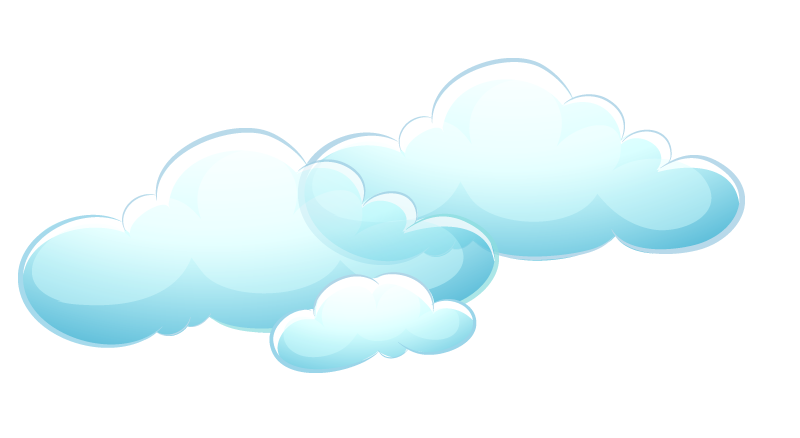 KÍNH CHÀO QUÝ THẦY CÔ GIÁO !
XIN CHÀO CÁC EM HỌC SINH !
Toán: So Sánh các số ( Tiết 1)  
Lớp: Một 5  ngày 24 tháng 2
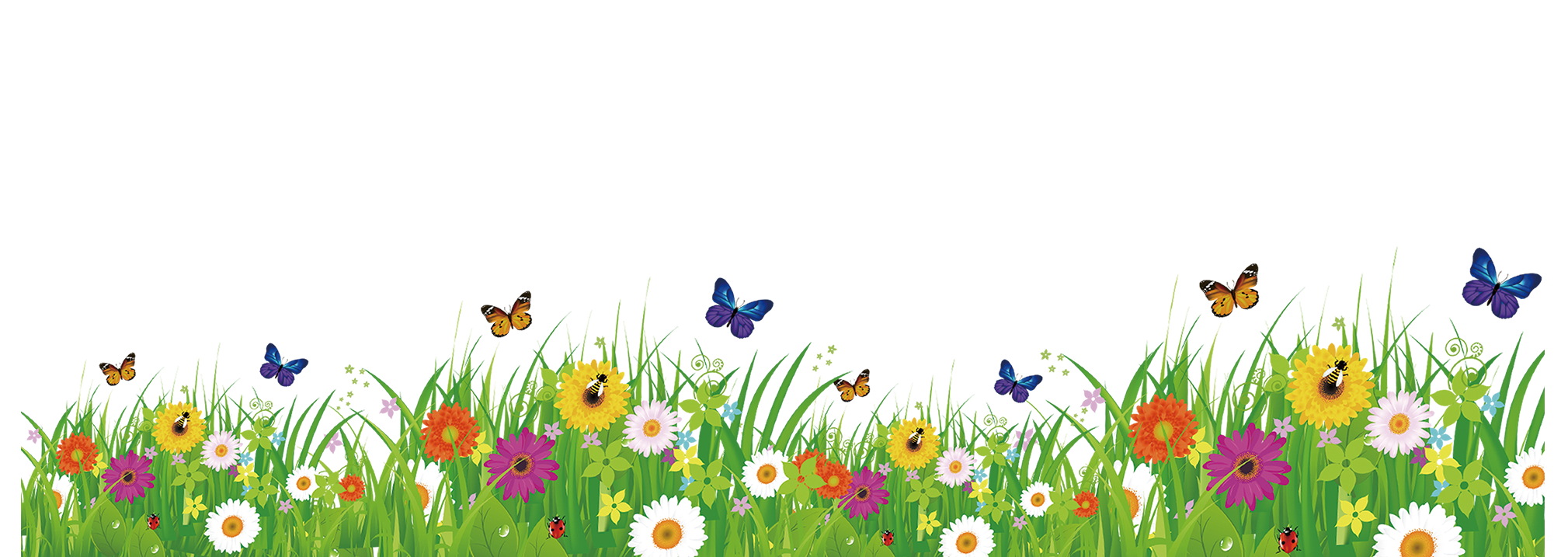 Giáo viên: Bùi Thị Hạnh
Thứ tư  ngày 24 tháng 02 năm 2021
Toán
So sánh các số ( tiết 1)
So sánh số chục, số đơn vị
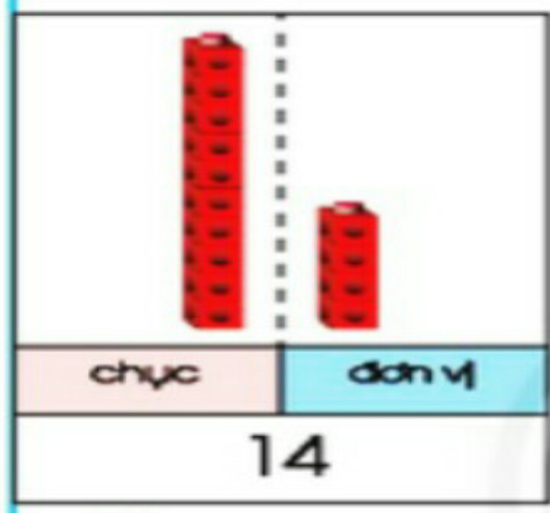 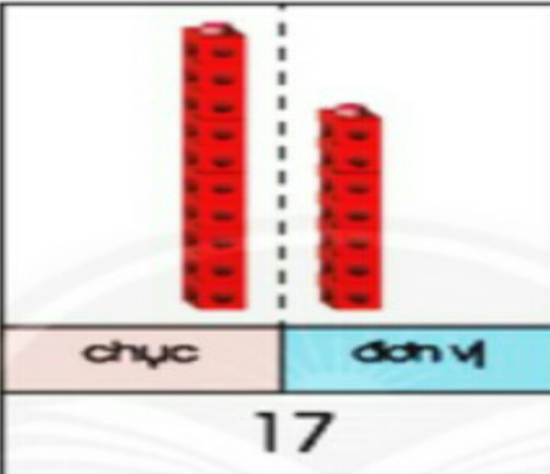 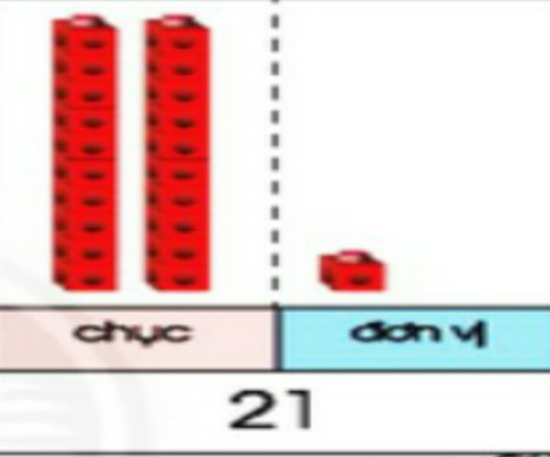 1 chục = 1 chục
               4 <  7
1 chục <  2 chục
17  <   21
        21 > 17
14  <  17
         17 > 14
Thứ tư  ngày 24 tháng 02 năm 2021
Toán
So sánh các số ( tiết 1)
Tìm số bé nhất, lớn nhất trong các số 14, 17, 21
14 bé hơn 17, 17 bé hơn 21. Vậy 14 bé nhất
21 lớn hơn 17, 17 lớn  hơn  14. Vậy 21 lớn nhất
Thứ tư  ngày 24 tháng 02 năm 2021
Toán
So sánh các số  ( tiết 1)
Dùng dấu <, >, = để so sánh
25
?
31
39
?
30
25
<
31
39
>
30
Thứ tư  ngày 24 tháng 02 năm 2021
Toán
So sánh các số  ( tiết 1)
Dặn dò:
   - Các em xem lại bài.
   - Chuẩn bị bài tiếp theo: So sánh các số (Tiết 2) trang 108
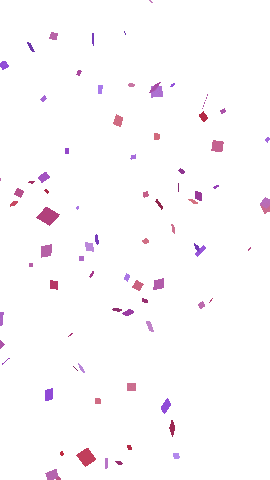 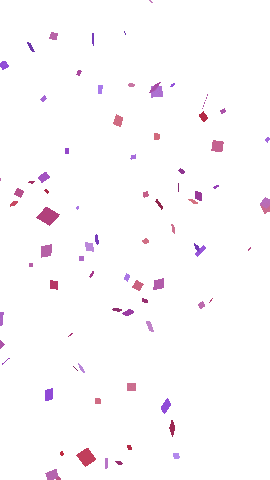 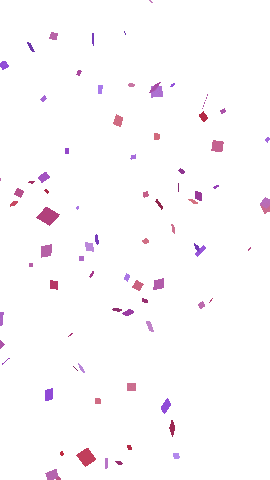 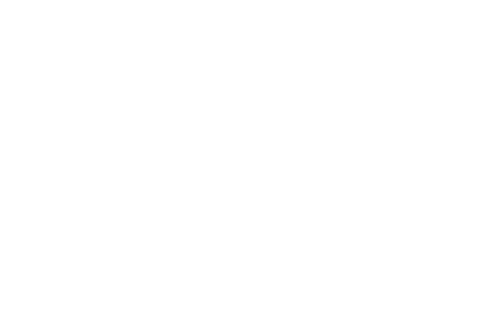 BÀI GIẢNG ĐẾN ĐÂY KẾT THÚC
XIN CHÂN THÀNH CẢM ƠN!
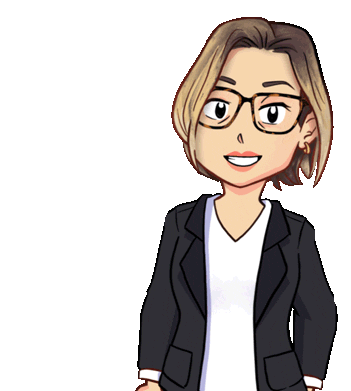 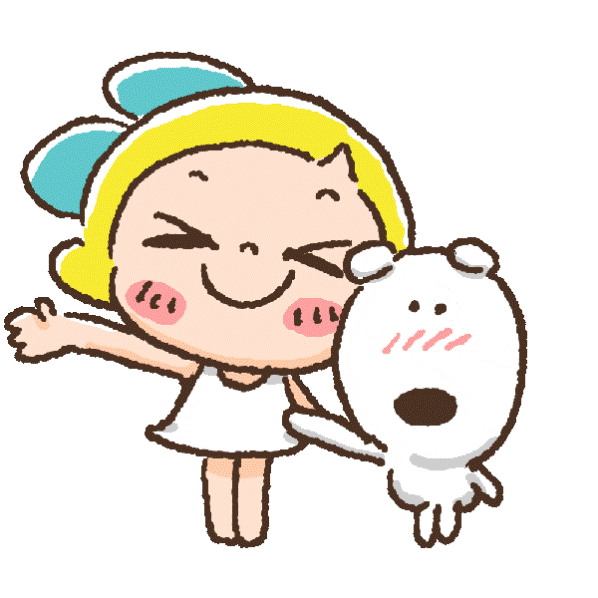 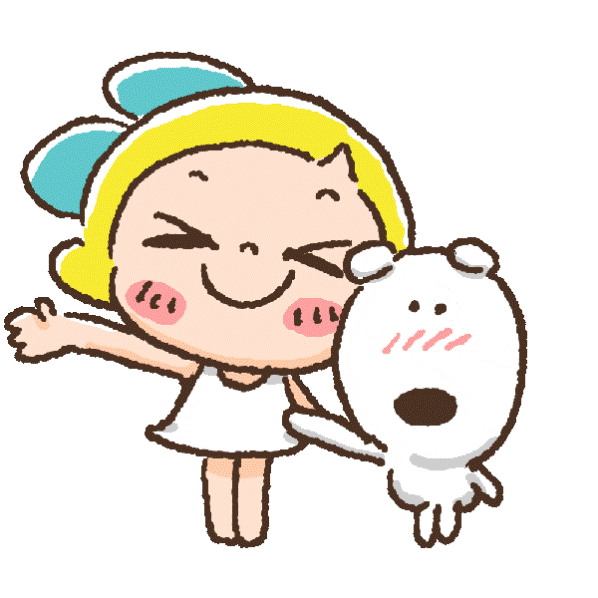